Creating A Classroom Where Struggling Readers Succeed:  K-5
Kathi Rhodus
krhodus@isbe.net
ISBE ELA Content Specialist
Today’s Goals
1. Foundational Skills – Ample Practice for Struggling Students
2. Scaffolded Instruction - Gradual Release of Responsibility Approach
	a. Read Alouds
	b. Shared Reading
	c. Guided Reading
	d. Independent Reading
3. Building Stamina
3 Takeaways from the Session
Can be resources or ideas or next steps.
Struggling students
A struggling learner is a student who has difficulty keeping up with classmates of the same age in a developmentally appropriate learning environment.
Struggling readers…
KNOW they struggle with reading

Do anything they can to distance themselves from the place and the people who will remind them that they can’t read.
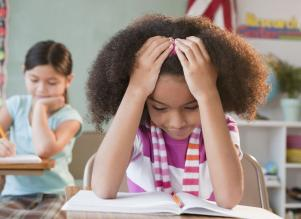 Struggling readers…
Prefer to get into trouble for not doing their work rather than be embarrassed in front of their peers for doing it wrong.
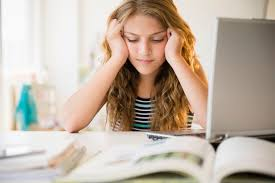 Do we know why They struggle?
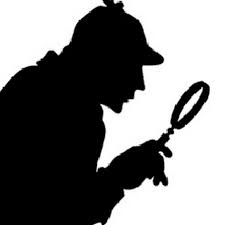 1. Foundational Skills – Ample Practice for Struggling Students

2. Scaffolded Instruction = Gradual Release of Responsibility Approach
	a. Read Alouds
	b. Shared Reading
	c. Guided Reading
	d. Independent Reading
3. Building Stamina
4. Scaffolding Cautions, Strategies, Tips and Tools
Foundations of Reading:  Foundational Skills
Students who do not reach proficiency levels on the first exposures to the foundations of reading will need MORE exposures and experiences.  Otherwise, they risk becoming the students who are reading five (or more) years below grade level in high school – the ones who rarely graduate. 
                                             (Hernandez, 2001)
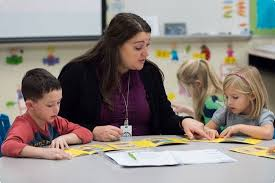 Quick Alignment Checklists for Foundational Skills (K-5)
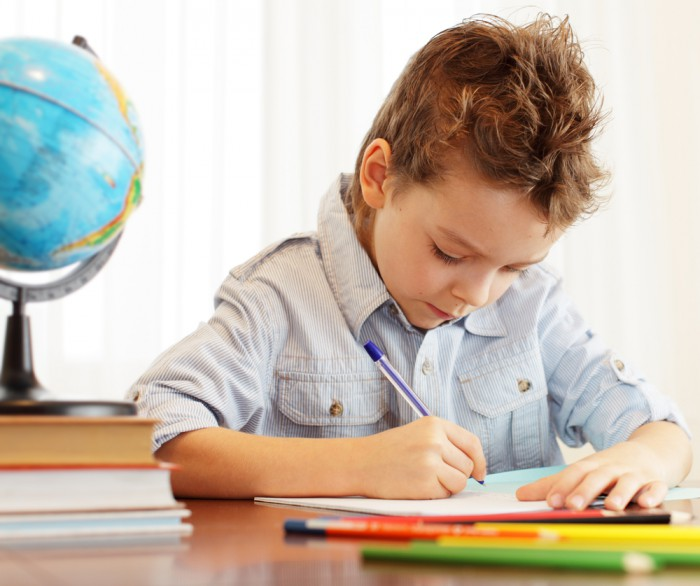 Student Achievement Partner Resources:  						       www.achievethecore.org
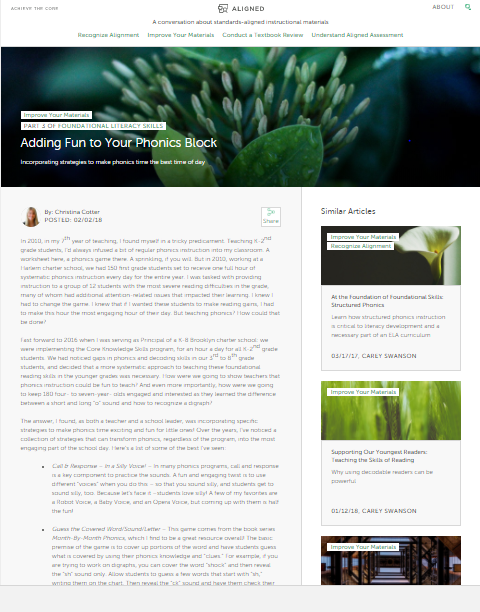 Professional Development, etc..
https://achievethecore.org/category/1206/ela-literacy-foundational-skills
Illinois literacy in action Resourceswww.illinoisliteracyinaction.org
Choose a grade level

2. Click Foundational 	Skills
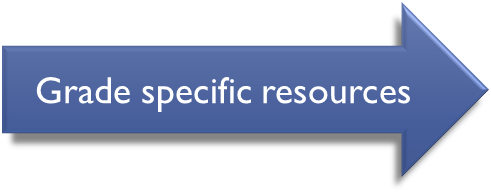 Resources
Florida Center for Reading Research Activities
Building the Foundation
Progression of Skills
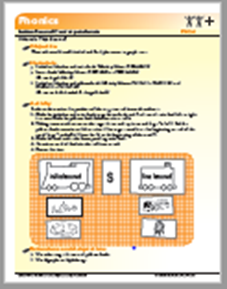 http://www.readingrockets.org/sites/default/files/Building%20the%20Foundation.pdf
http://www.fcrr.org/curriculum/SCA_CCSS_index.shtm
Don’t let the Schedule Keep Struggling Readers from Getting What they Need!
Be careful that RtI Programs and Title Programs are not adding more stress to the struggling reader.
These programs should work in tandem with the regular classroom and not add to the number of things students have to do in a school day.
1. Foundational Skills – Ample Practice for Struggling Students

2. Scaffolded Instruction - Gradual Release of Responsibility Approach
	a. Read Alouds
	b. Shared Reading
	c. Guided Reading
	d. Independent Reading
3. Building Stamina
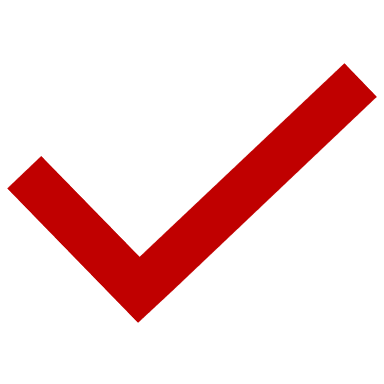 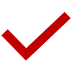 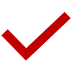 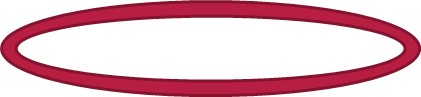 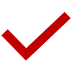 Scaffolding challenges
Scaffolds not removed
Scaffolds NOT gradually removed
Student
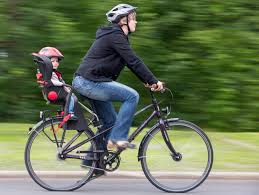 Read Alouds
Reading aloud is the foundation for literacy development. 
It is the single most important activity for reading success (Bredekamp, Copple, & Neuman, 2000). 
It provides children with a demonstration of phrased, fluent reading (Fountas & Pinnell, 1996). 
It reveals the rewards of reading, and develops the listener's interest in books and desire to be a reader (Mooney, 1990).
Best Ever Literacy Survival Tips: 72 Lessons That You Can’t Teach Without By Lori D. Oczkus
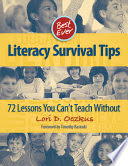 Chapter 2: 

The Power of Reading Aloud to Your Students:  Guidelines and Top 5 Read-Aloud Strategies
Lori’s Top 5 Surefire Strategies for Reading Aloud
Read Aloud 5-7 Times a Day
One Read-Aloud to Build Comprehension and Stamina (10 min)
The rest are 1-3 minute “quick reads”
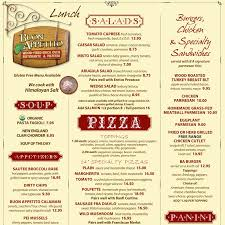 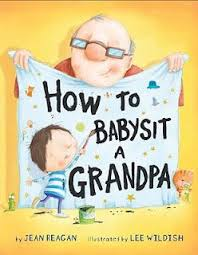 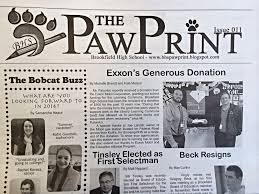 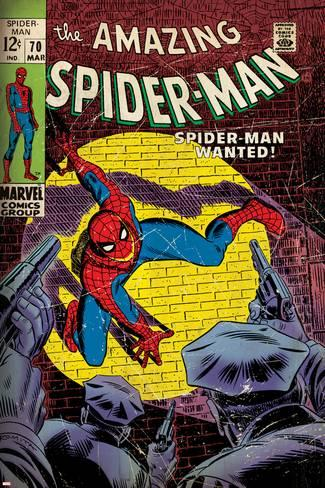 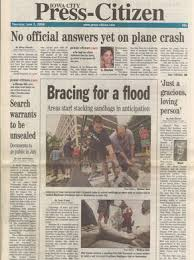 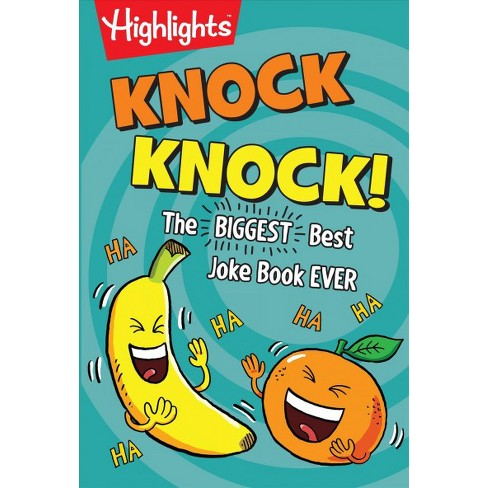 #2: Senses Alert
 Bring attention to words, phrases sentences that require them to  	use their senses.
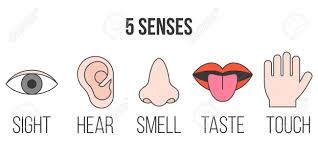 #3:  PartnerTalk/Discussion Starters
  Before and after read-alouds

http://www.illinoisliteracyinaction.org/uploads/4/0/7/1/40712613/collaborative_conversation_sentence_stems_f2017.pdf
4. Literacy Mystery Boxes
5. Interactive Engagement
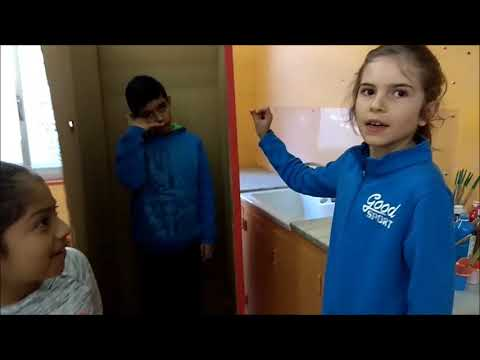 Read Aloud Resources
Student Achievement Partners Read aloud project
Teacher’s college Reading and Writing Project
Lessons for read aloud books, grades K–2

https://achievethecore.org/category/411/ela-literacy-lessons?filter_cat=788&sort=name
Suggested Read Aloud Titles – Grades K-8 Interactive Read Aloud With Accountable Talk 
http://readingandwritingproject.com/public/resources/booklists/archived/reading/interactive_read_aloud.pdf
Student
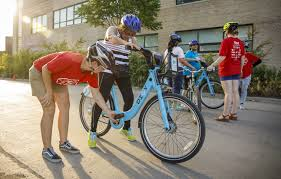 Shared REading
Interactive reading experience 
Guided and supported by a teacher
Teacher explicitly models skills 
Materials are oversized for all to see (or individual copies are provided)
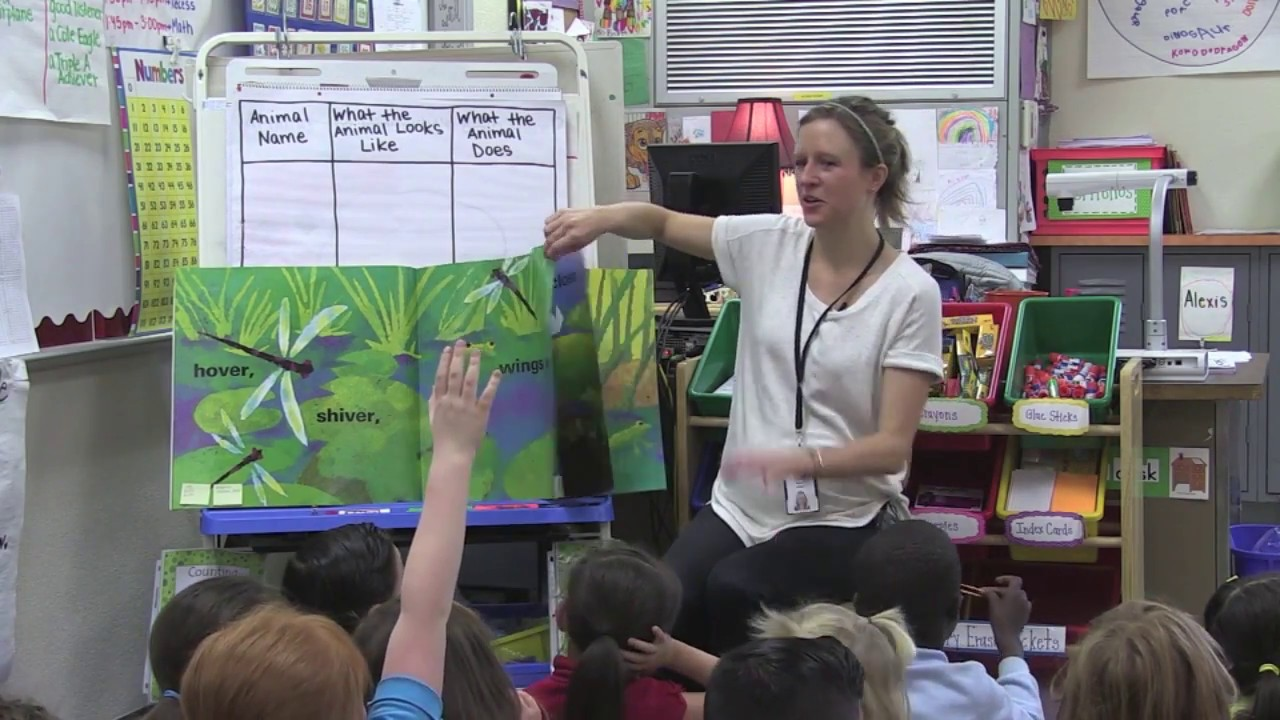 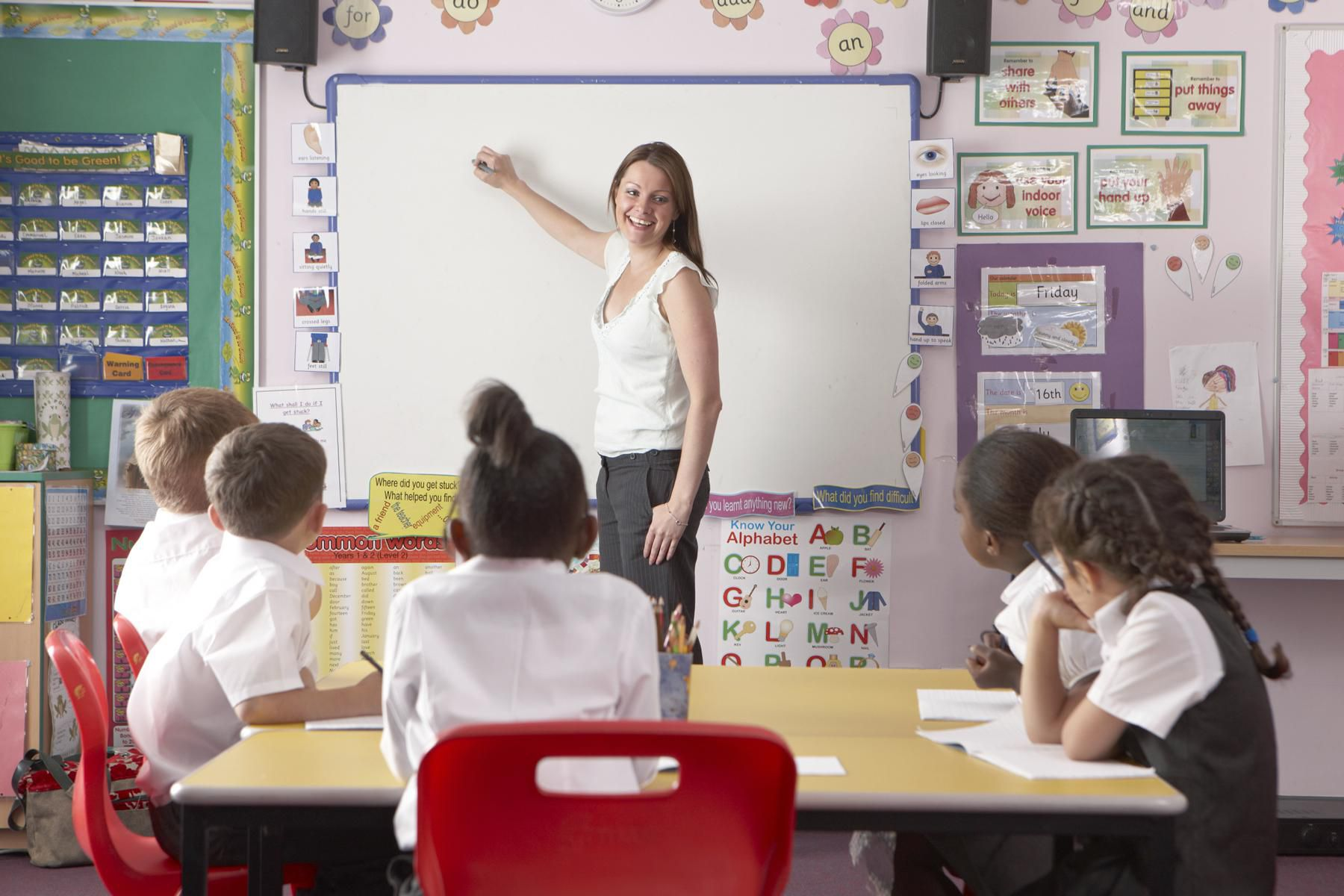 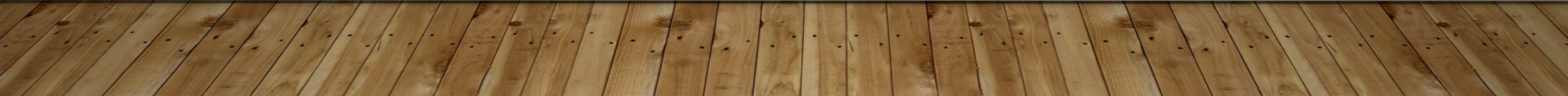 Student
Research is Clear
Guided reading supports all readers: 
Striving
Advanced
Dual Language Learners
(Clay, 1975; Richardson, 2009; Richardson & Walther, 2013; Fountas & Pinnell, 2016)
Guided Reading
Guided reading is strategic, differentiated small-group           reading instruction.  It’s aim is clear:  to help readers
confidently, proficiently, and independently process increasingly challenging texts.
					            (Richardson, 2016)
Guided Reading
Giving them what they need!
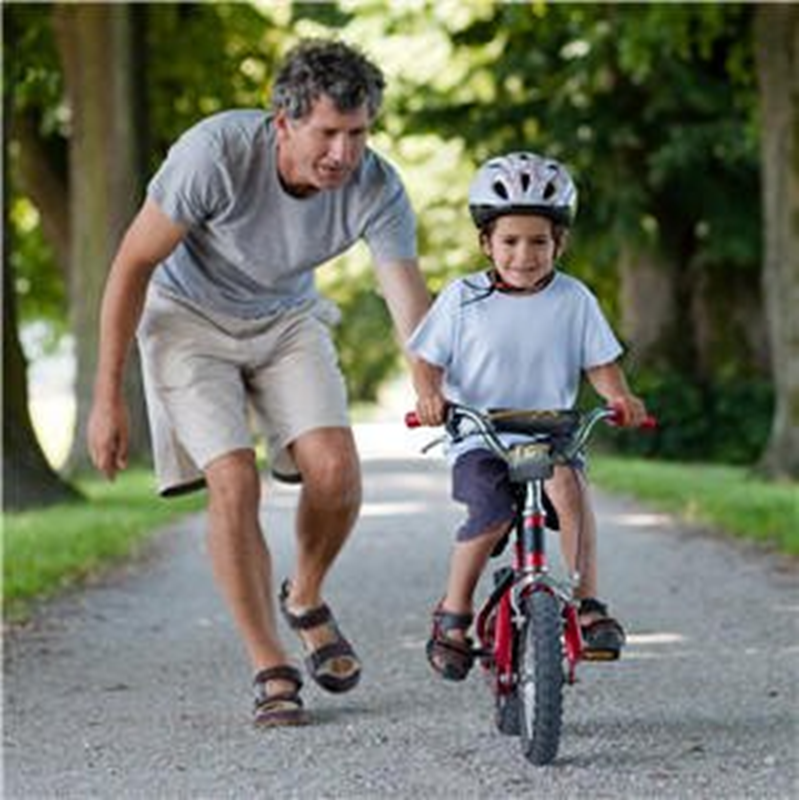 Final step of gradual release!
Student
Independent Reading
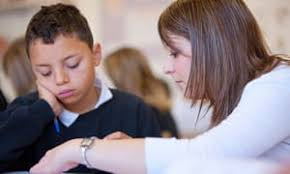 Unfortunately, in many schools the poorest readers read the least, often as much as three times less than their peers (Allington, 2006).
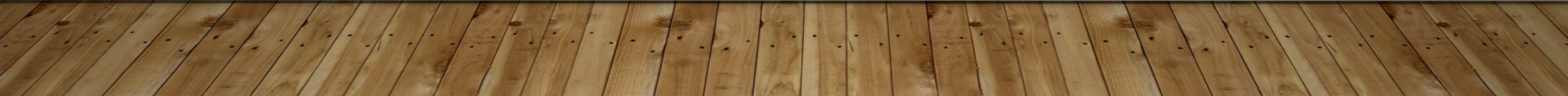 At-Risk Readers Need time to read
Isolated skills instruction has become the primary focus of the struggling student, but they do very little reading.  

“If they don’t read much, how they ever gonna get good?”
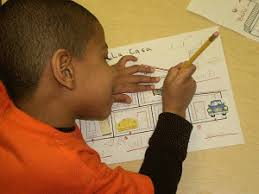 (Allington, 2009)
[Speaker Notes: Struggling readers need precisely what good readers receive – lots of high-success reading experiences]
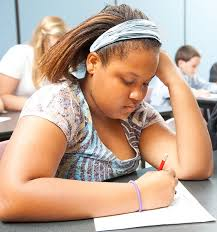 We fill the readers’ days with tasks that require little reading.  If we want to foster reading development, then we must design lessons that provide the opportunities for struggling readers to actually read.” 
                                                                                                                  (Allington, 2013)
1. Foundational Skills – Ample Practice for Struggling Students

2. Scaffolded Instruction - Gradual Release of Responsibility Approach
	a. Read Alouds
	b. Shared Reading
	c. Guided Reading
	d. Independent Reading

3. Building Stamina
Goal:  Building stamina
When students deeply engage with text for sustained periods of time, they enter the “reading zone.”  (Atwell, 2007)
  Help students build muscle memory around managing space, materials, and attention. (Boushey & Moser, 2014)
	Tips
Stop independent reading while it is still engaging. 
Continue to do this regularly, incrementally increasing the amount of time before interruption.
Goal for Primary – 15-30 minutes 
Goal for Intermediate – 30-45 minutes
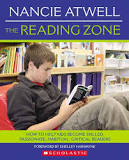 Do NOT sacrifice independent reading time during the school day!
What should teachers do during independent reading time?
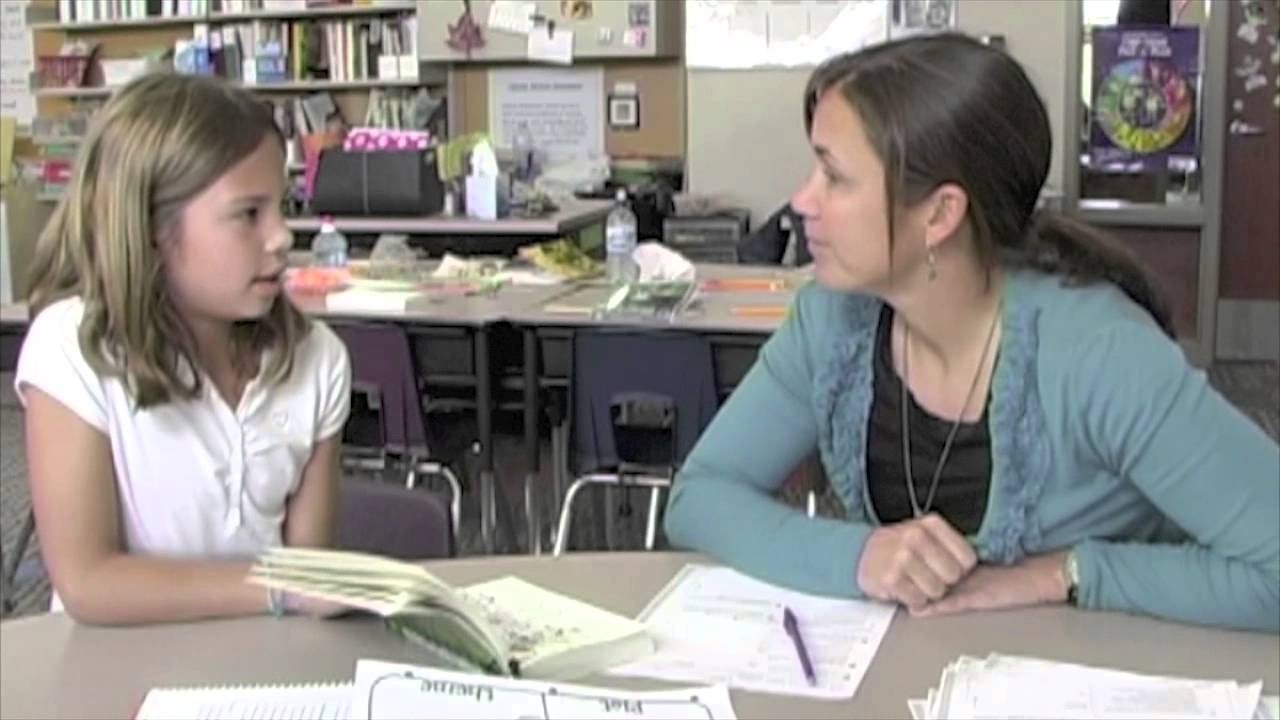 [Speaker Notes: Observe
Interact
Collect formative assessment data
Independent reading can be “assigned as homework” but it is not to take the place of independent reading during the school day.  Gathering formative assessment data during independent reading is essential for future planning.]
Scaffolding Strategies Tips & Tech tools
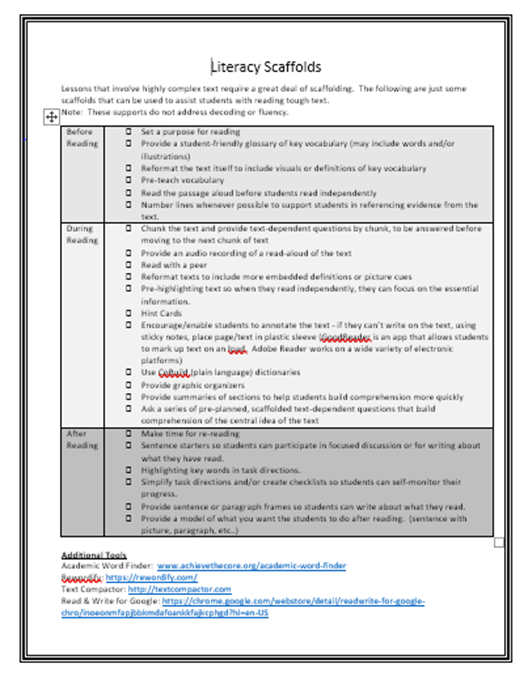 [Speaker Notes: Supporting students so that they can learn at high levels is central.  It is critical that teachers craft lessons that move students to more challenging work while simultaneously providing ongoing scaffolding to support students as they learn.  To simply increase expectations without helping students move to those higher levels is inappropriate.]
3 Takeaways from the Session
Can be resources or ideas or next steps.
Thank You
Kathi Rhodus
ISBE ELA Content Specialist
krhodus@isbe.net
References
Allington, R.L. (2009),  If they don’t read much….30 years later.  In E.H. Hiebert (Ed.), Reading more, reading better (pp. 30-54).  New York:  Guilford Publishers.
Allington, R.L. (2011), What At-Risk Readers Need.  Educational Leadership, March 2011, Volume 68, Pages 40-45.
Burkins, Jan Miller, and Kim Yaris. Who’s doing the work?: how to say less so readers can do more. Stenhouse Publishers, 2016.